Решение логарифмических уравнений
Логарифмическим уравнением называют уравнение, содержащее переменную под знаком логарифма
Решение:
Найти область допустимых значений (ОДЗ)  переменной
Решить уравнение, выбрав метод решения
Выяснить, удовлетворяют  ли корни решённого уравнения ОДЗ
Методы решения
1) по определению логарифма;
2)метод потенцирования;
3)метод введения новой переменной;
4)приведение к одному основанию;
5) Метод логарифмирования;
6) функционально-графический метод;
1) По определению логарифма
Например:
№1. Решить уравнение
2) Метод потенцирования
Решите уравнения:
1)

2)
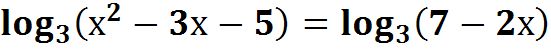 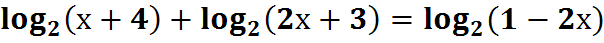 3)Метод введения новой переменной
4)Приведение к одному основанию
5) Метод логарифмирования
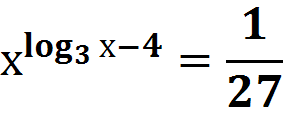 Виды простейших логарифмических
 уравнений и методы их решения